Consciousness
?
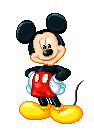 Interactive Topic Test
rcg
1
2
3
4
5
100
100
100
100
100
200
200
200
200
200
300
300
300
300
300
400
400
400
400
400
500
500
500
500
500
1 for 100
_____ is a naturally recurring state of mind characterized by altered consciousness, relatively inhibited sensory activity, inhibition of nearly all voluntary muscles, and reduced interactions with surroundings.
What is Sleep?
1 for 200
N3 (American Academy of Sleep Medicine rules)
is R&K (Rechtschaffen and Kales criteria) 
stages _ and _.
What is 3 and 4?
1 for 300
Stage of sleep in which hypnagogic hallucinations occur.
What is REM?
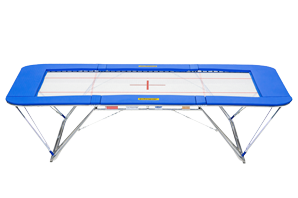 1 for 400
The increased amounts of REM sleep after being deprived of REM sleep on earlier nights is called REM ______.
What is rebound?
1 for 500
Two standards for the stages of sleep.
What are
American Academy of Sleep Medicine (AASM) rules
Rechtschaffen and Kales (R&K) criteria, the older standard?
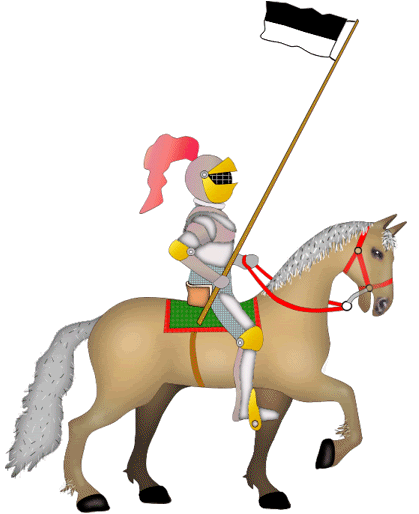 2 for 100
_________ rhythm: a cycle of bodily rhythm that occurs over a twenty-four-hour period.
What is Circadian?
2 for 200
Paradoxical sleep (high level of brain activity) 
is  a.k.a. _____ sleep.
What is REM?
2 for 300
In a person with ___ _____ _______ _______, the paralysis that normally occurs during REM sleep is incomplete or absent, allowing the person to "act out" his or her dreams.
What is REM sleep behavior disorder (RBD)?
2 for 400
Somnambulism is a.k.a. _________.
What is sleepwalking?
2 for 500
A continuous positive airway pressure device (CPAP) is the leading therapy for sleep _______. Patients wear a face or nasal mask during sleep. The mask, connected to a pump, provides a positive flow of air into the nasal passages in order to keep the airway open.
What is apnea?
3 for 100
________ theory is a  theory of sleep proposing that animals and humans evolved sleep patterns to avoid predators by sleeping when predators are most active.
What is Adaptive?
3 for 200
_________ is a  sleep disorder in which a person falls immediately into REM sleep during the day without warning.
What is Narcolepsy?
3 for 300
Three theories of dream interpretation.
What are 
Freud’s theory of dreams as wish fulfillment
Activation-Synthesis theory
Extension of Waking Life theory?
3 for 400
The _____-_________ theory of hypnosis proposes that people who are hypnotized are not in an altered state, but are merely playing the role expected of them in the situation.
What is Social-cognitive?
3 for 500
According to ___________ theory, hypnosis represents a special altered state of awareness in which their consciousness is split into two components: a hypnotized component (the hypnotized self) and a non-hypnotized part (the hidden observer). The hidden observer maintains an accurate perception of the world, exerting its influence to maintain limits on the behaviors produced by the hypnotized self.
What is dissociation?
4 for 100
____________ theory is a theory of sleep proposing that sleep is necessary to the physical health of the body & serves to replenish chemicals & repair cellular damage.
What is Restorative or repair?
4 for 200
_________ is a state of consciousness in which a person is especially susceptible to suggestion.
What is Hypnosis?
4 for 300
A person with psychological ____________ has the  the feeling that a drug is needed to continue a feeling of emotional or psychological well-being that involves emotional–motivational withdrawal symptoms (e.g., a state of unease or dissatisfaction, a reduced capacity to experience pleasure, or anxiety) upon cessation of drug use or engagement in certain behaviors.
What is dependence?
4 for 400
Amphetamines, cocaine, nicotine, and caffeine are _________.
What is stimulants?
4 for 500
The “date rape” drug.
What is Rohypnol?
5 for 100
Stage of sleep in which the eyes move rapidly under the eyelids and the person is typically experiencing a dream.
What is Rapid eye movement (REM)?
5 for 200
Hypnotic ____________ is the degree to which a person is a good hypnotic subject.
What is susceptibility?
5 for 300
Nightmares are to _____________ as night terrors are to ____________.
What are REM sleep; stage 4 sleep?
5 for 400
Freud called the remembered story line of a dream its ____________ content.
What is manifest?
5 for 500
One theory suggest that the brain activity associated with ___________ is helpful for developing and preserving neural pathways in the brain.
What is dreaming?
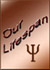 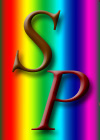 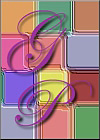 The End
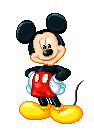 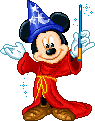 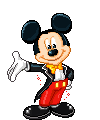 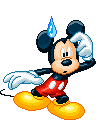 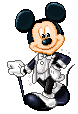